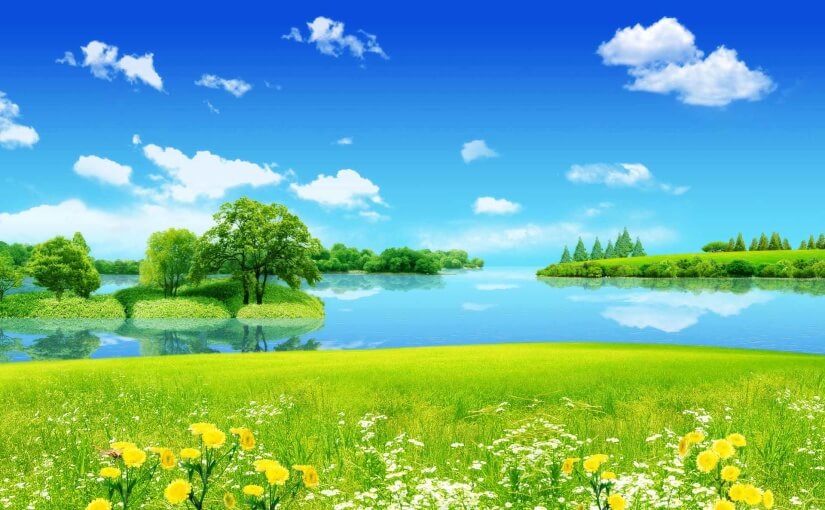 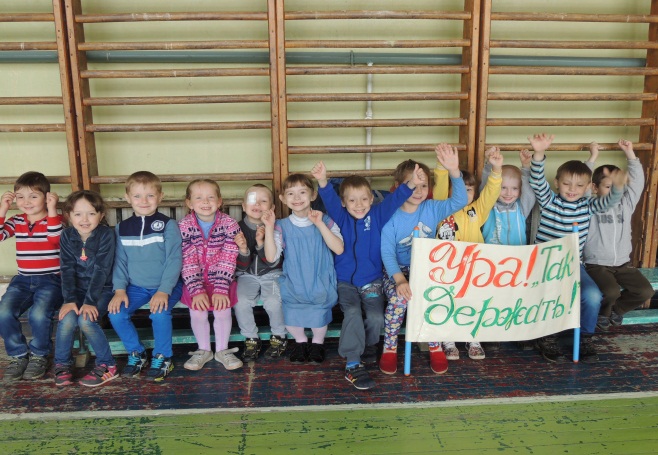 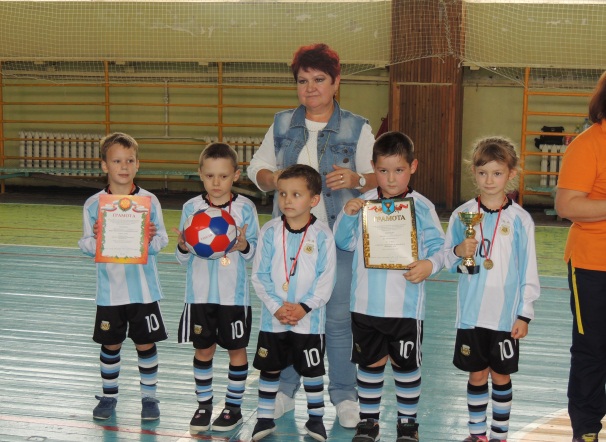 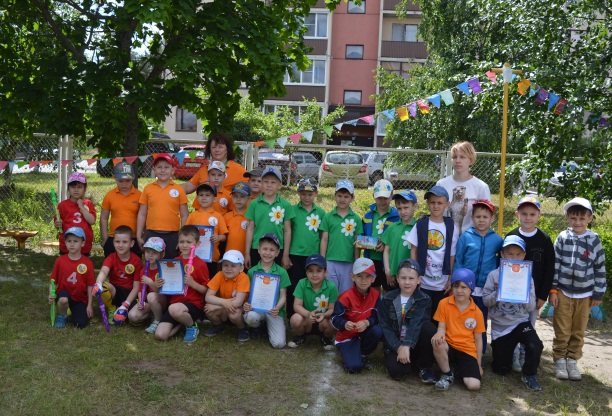 ВОЛОДАРСКИЙ  МУНИЦИПАЛЬНЫЙ  РАЙОНрайонные соревнования по мини-футболусреди воспитанников детских садов«БЫСТРЫЙ  МЯЧ»Чемпионату  Мира по футболу 2018 годапосвящается…
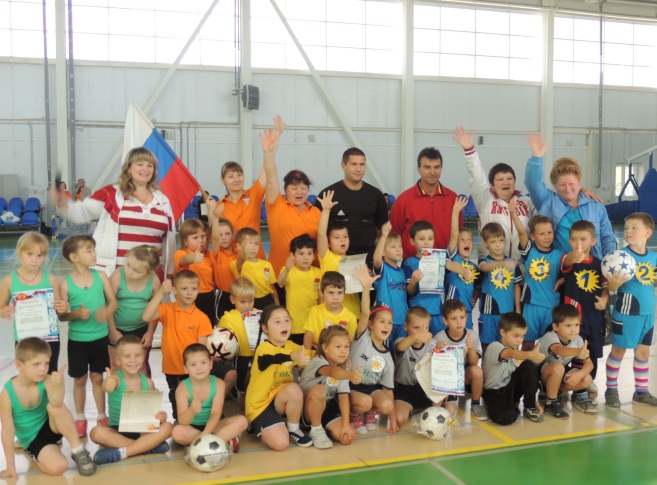 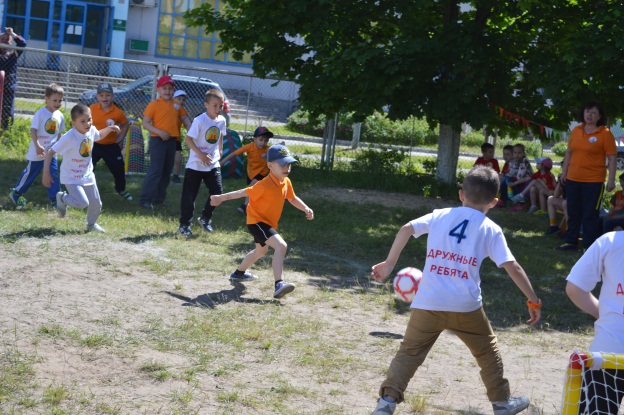 Участников -104
ДОУ- 13
Болельщиков - 214
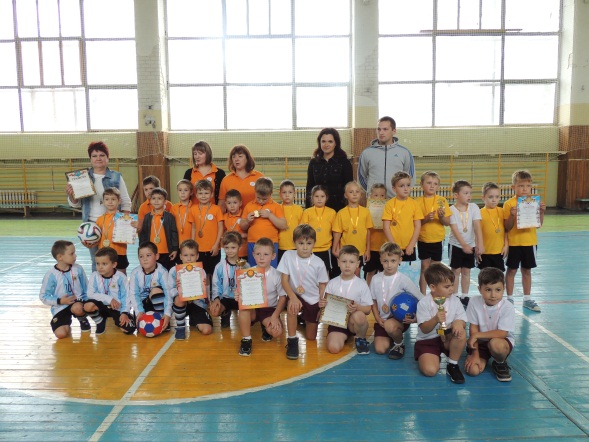 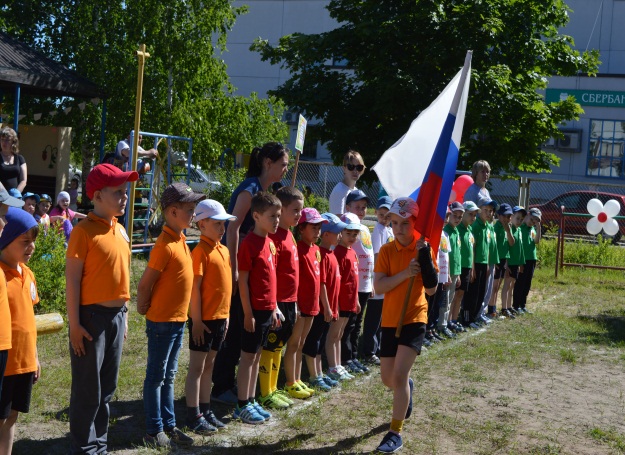 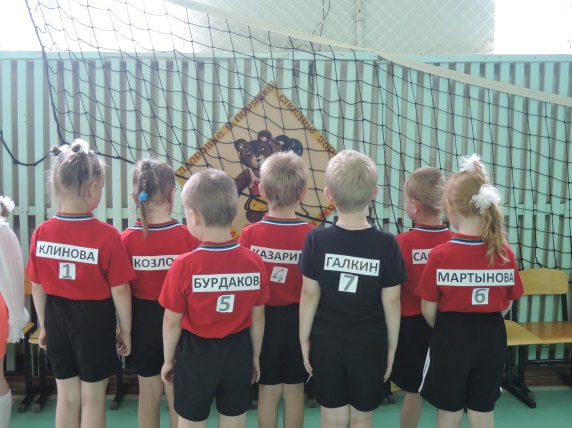 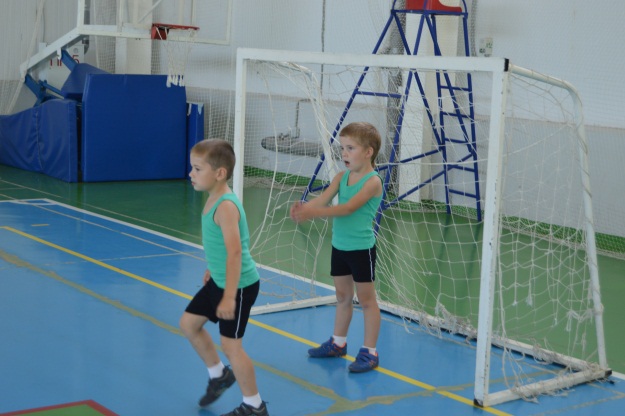